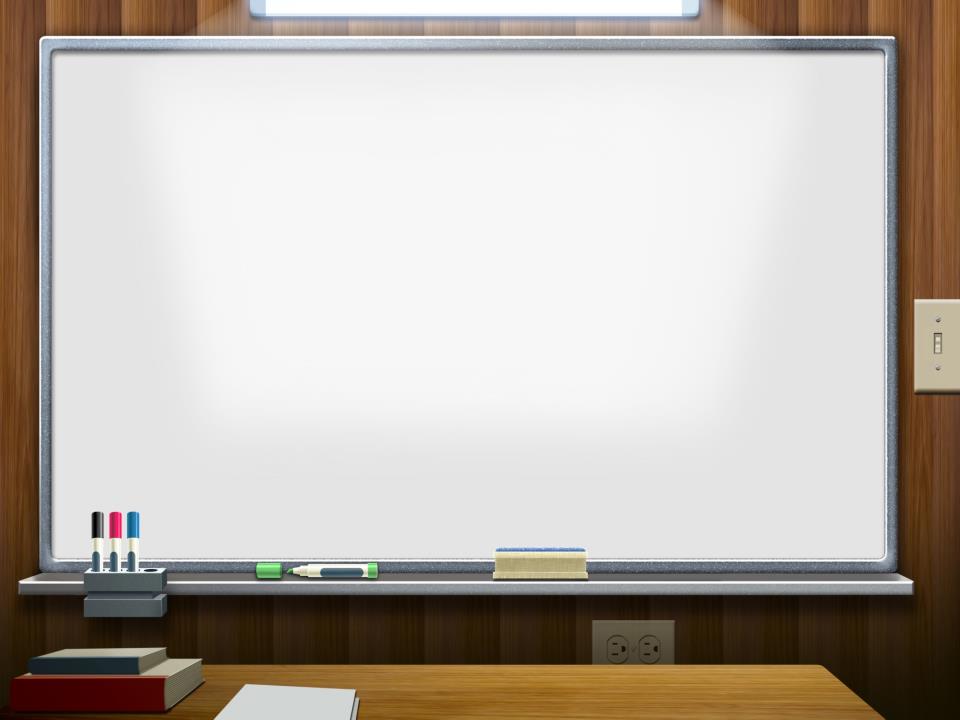 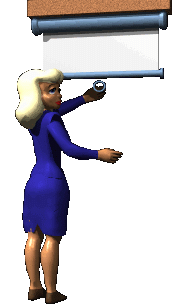 Муниципальное бюджетное дошкольное образовательное учреждение
«Красносопкинский детский сад  «Алёнка»
«Ранняя профориентация 
для детей дошкольного возраста»
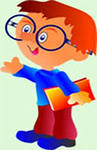 Подготовила:   воспитатель  1кв. категории
                                                     Балахонова М.Н.
2023 г.
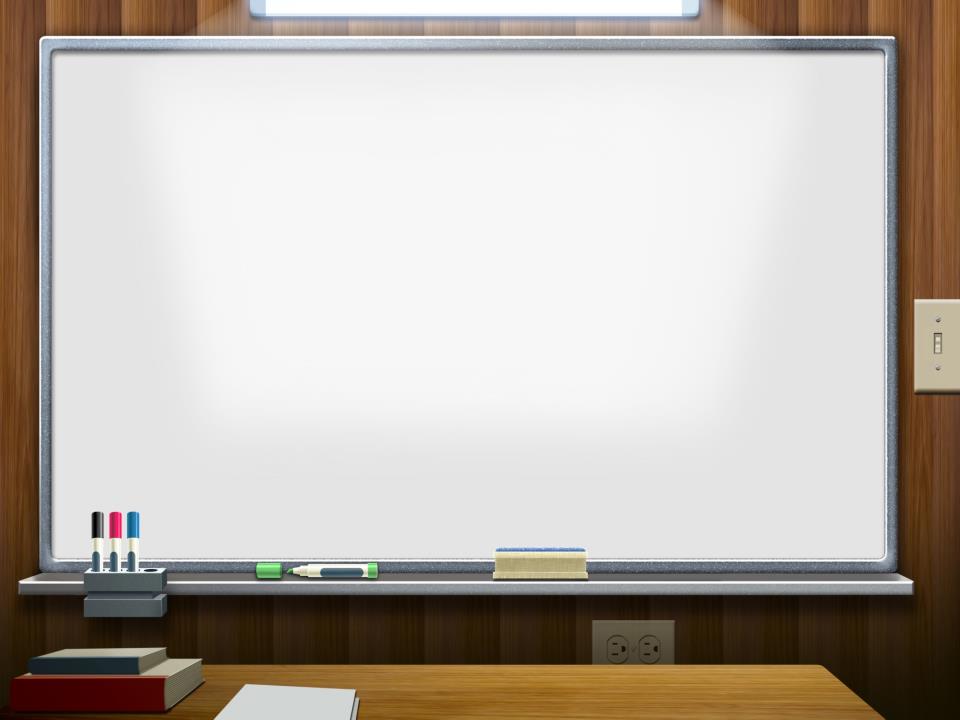 Профориентация -
комплекс занятий, проводимый с целью выявить склонность к определенному роду деятельности, профессии.
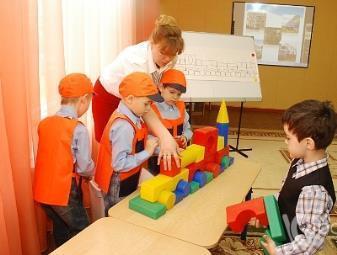 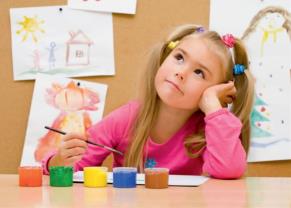 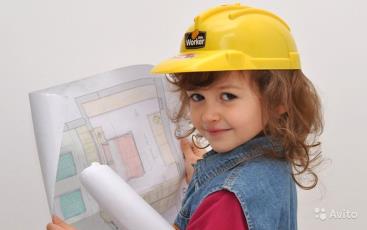 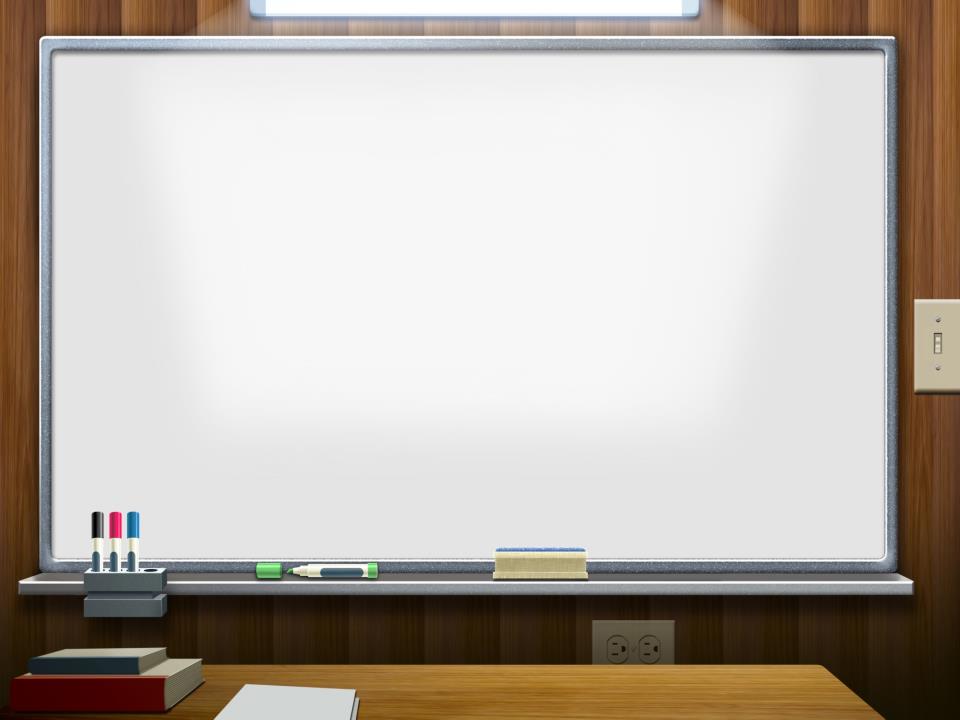 Детская профориентация-
есть неотъемлемая часть общекультурной среды, формирующая целостный жизненный опыт ребенка в социуме. Такие знания обеспечивают понимание задач общества и  каждого человека, помогают регулировать поступки детей, перестраивать  их мотивы и отношение к собственному труду, труду взрослых, предметам, созданных людьми.
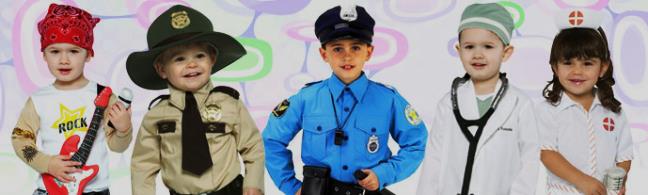 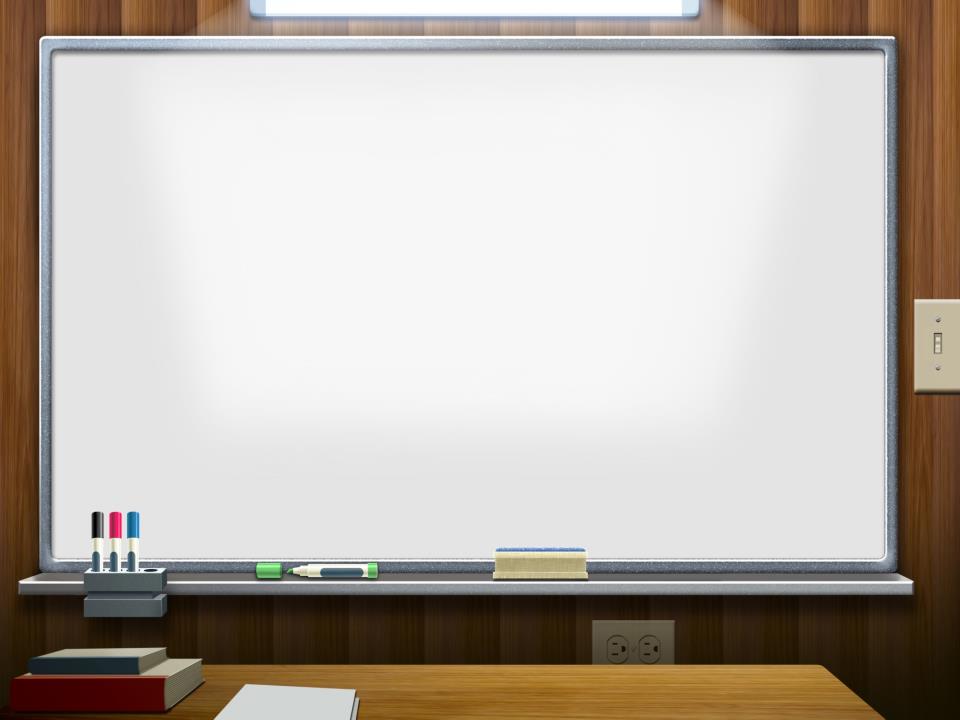 Ранняя профориентация
дать ребенку начальные и максимально разнообразные представления о профессиях;
  сформировать у ребенка эмоционально-положительное отношение к труду;
  предоставить возможность использовать свои силы в доступных видах деятельности.
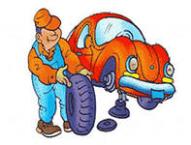 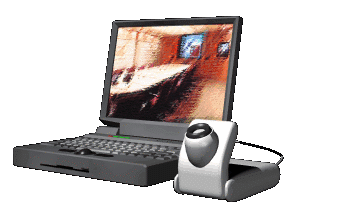 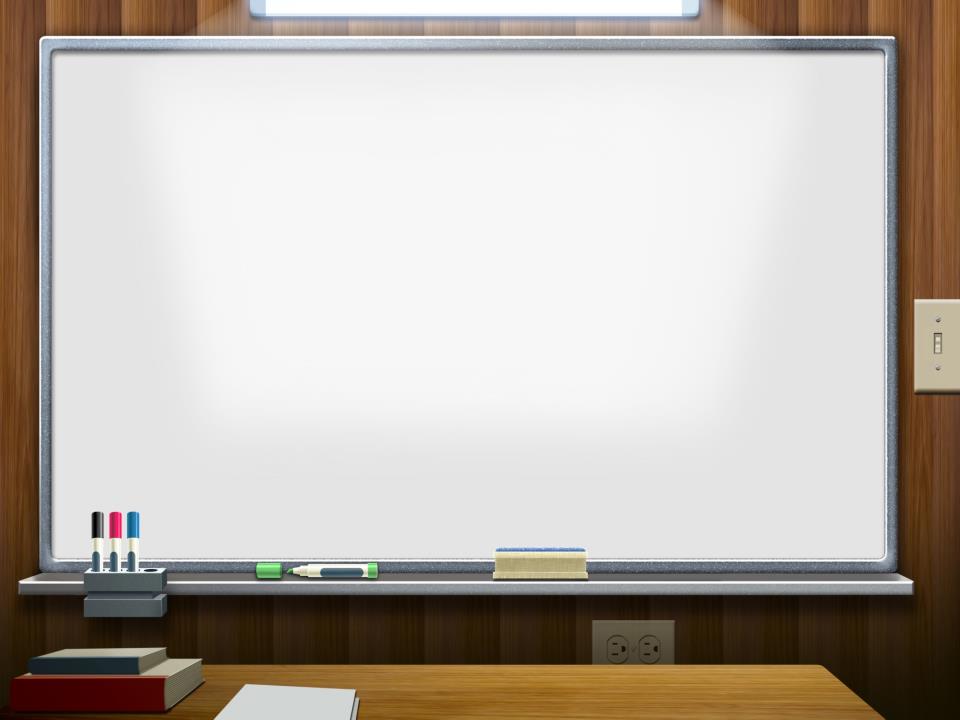 Ожидаемый результат
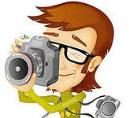 ребенок знает о назначении техники и материалов в трудовой деятельности взрослых; 
   называет профессионально важные качества представителей различных профессий;
  моделирует в игре отношения между людьми разных профессий;
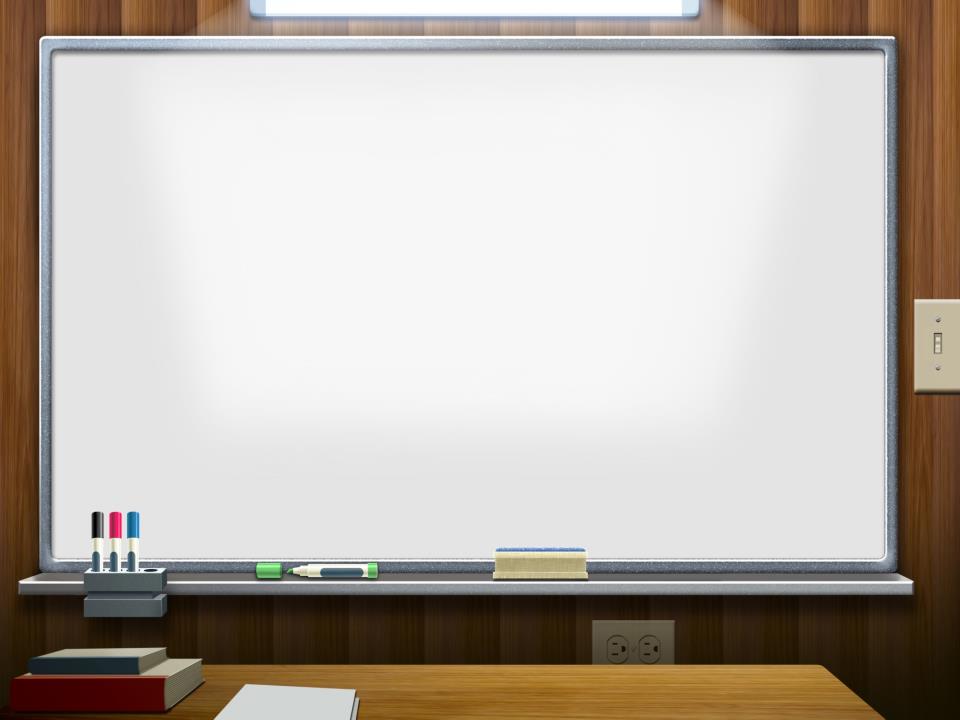 Формы и методы работы с 
дошкольниками
беседы о профессиях;
 экскурсии,  виртуальные экскурсии; 
  встреча с представителями разных профессий;
  рассказы воспитателей и родителей;
  непосредственно образовательная деятельность;
  игры, праздники и развлечения;
  самостоятельная художественно – творческая деятельность.
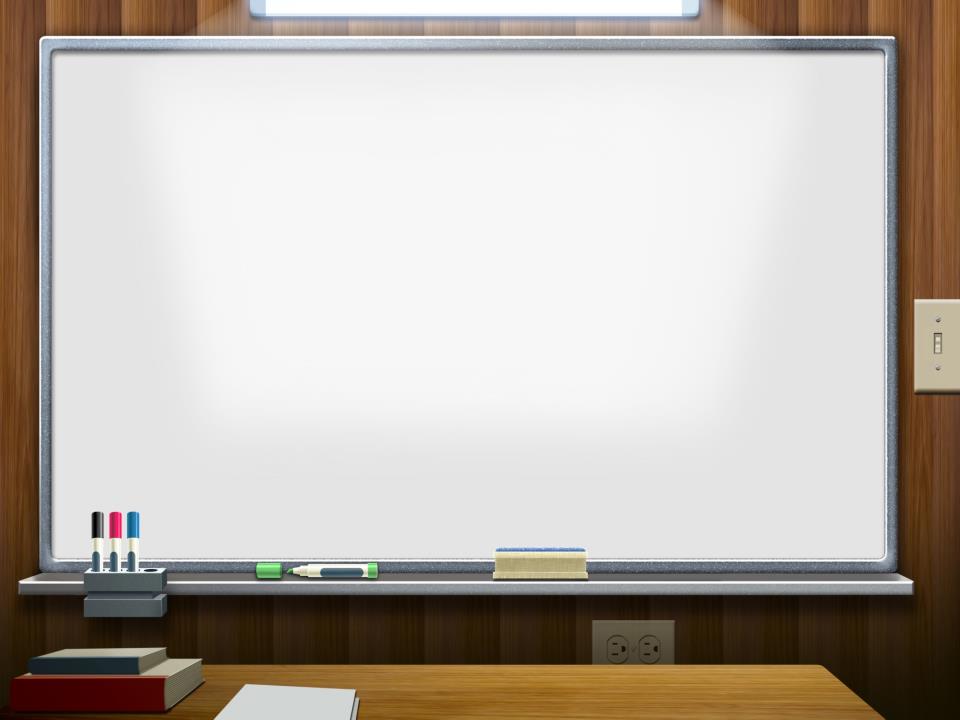 Игра «Волшебный мешочек»
Задача игры: на ощупь определить предмет, лежащий в мешочке, назвать и описать его, ответить представителю какой профессии он принадлежит.
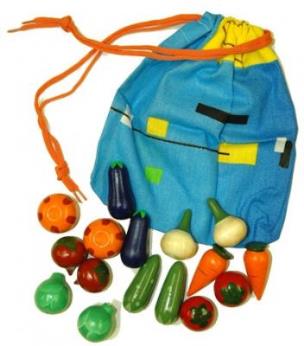 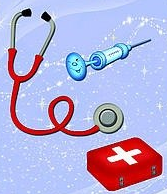 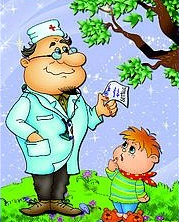 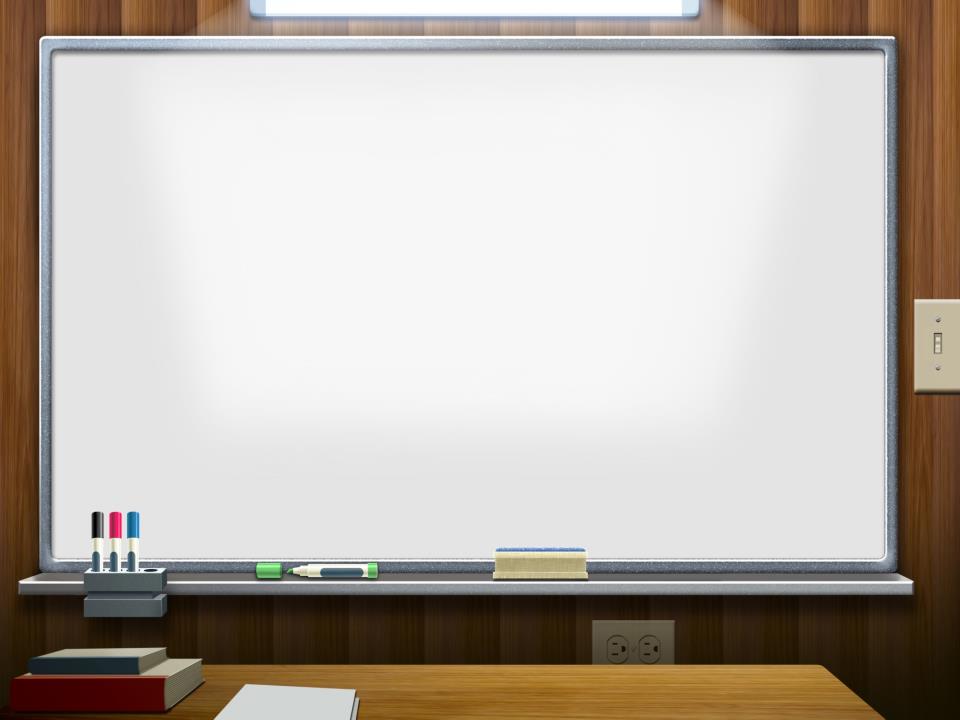 Экскурсии
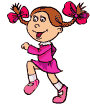 Алгоритм ознакомления с профессией:

Название профессии; 
Место работы;
Материал для труда;
Форменная одежда;
Орудия труда;
Трудовые действия;
Личностные качества;
Результат труда;
Польза труда для общества.
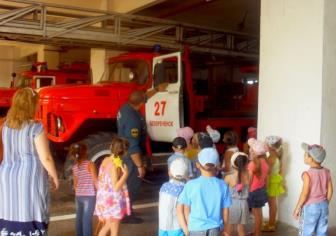 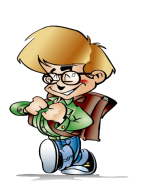 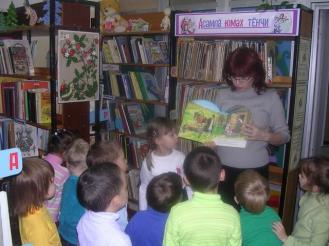 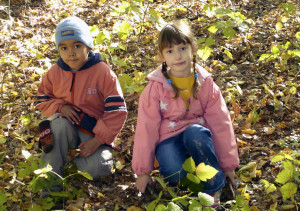 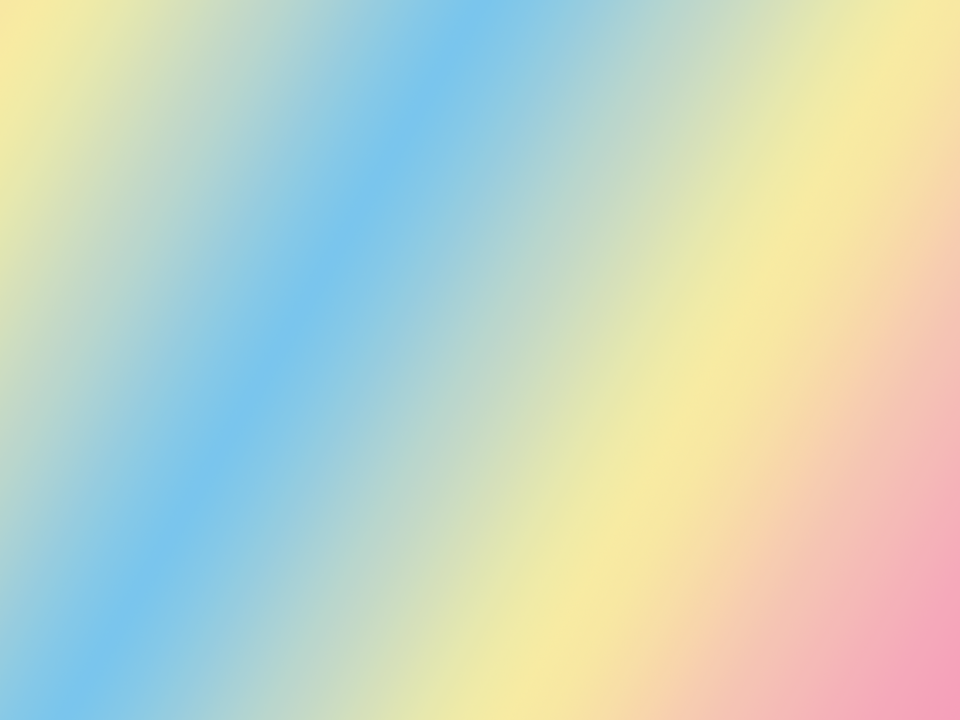 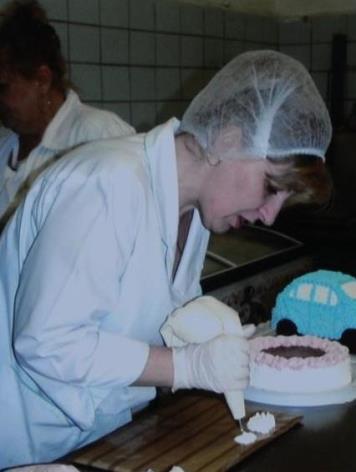 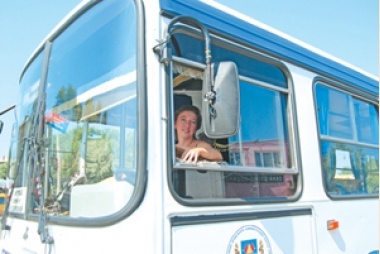 Кондитер
Водитель
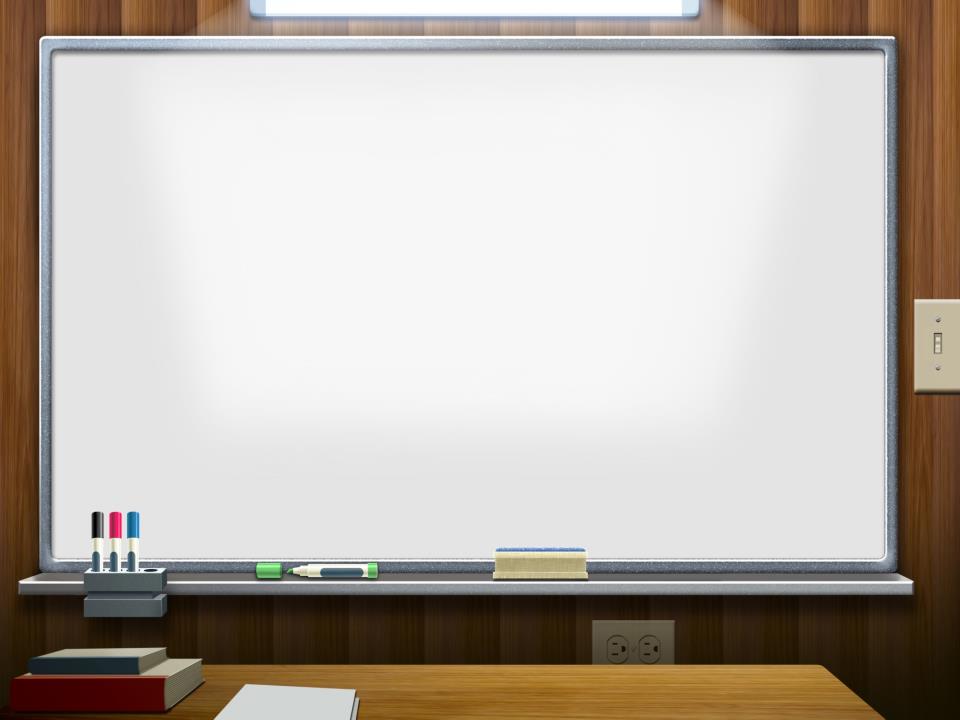 Метод проектов
«Скажи мне - и я забуду, 
        покажи мне - и я запомню, 
        вовлеки меня - и я научусь».
	             Китайская пословица
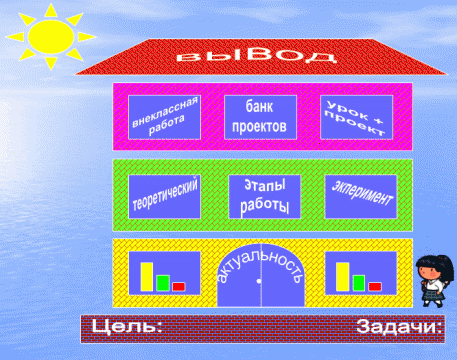 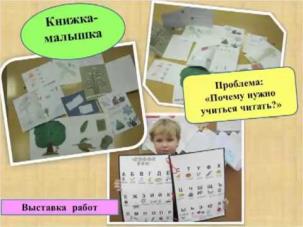 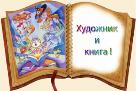 Метод проектов развивает познавательный интерес  к различным областям знаний,  формирует навыки сотрудничества.
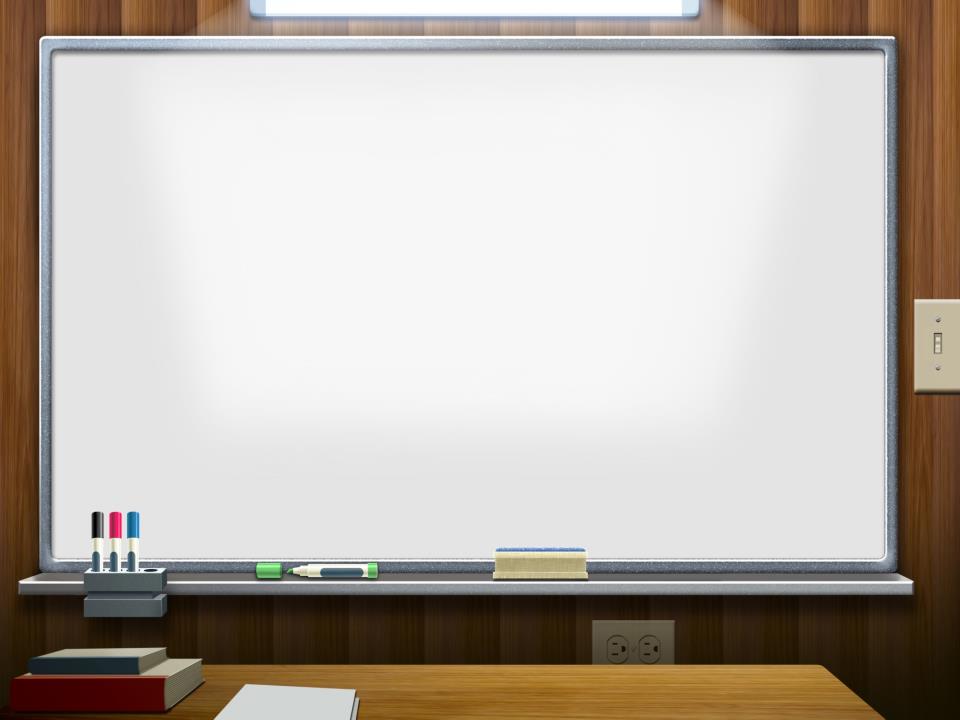 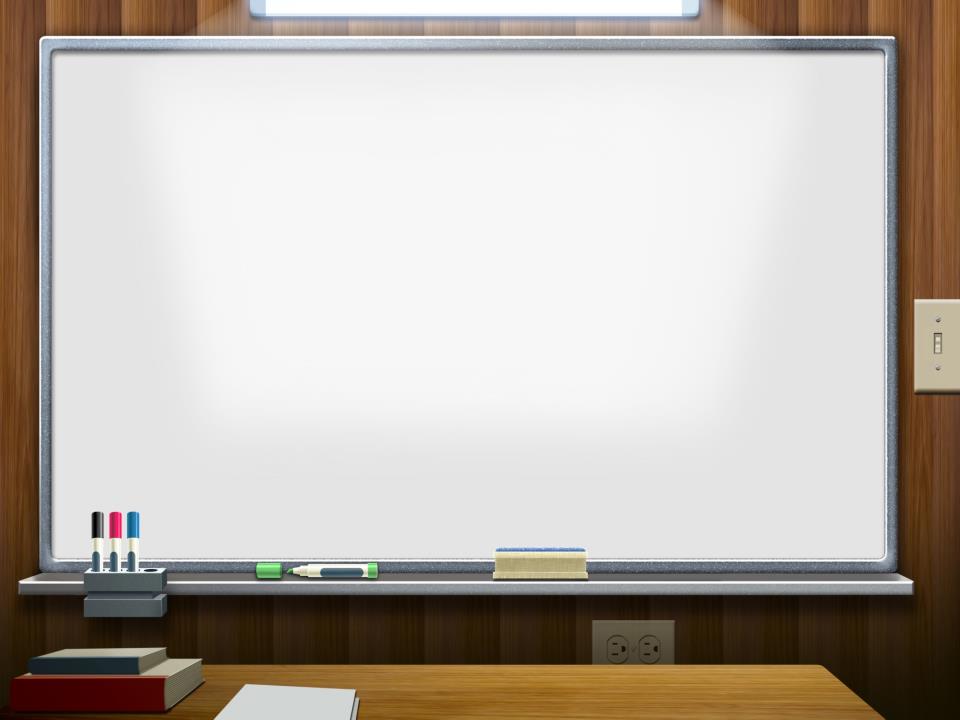 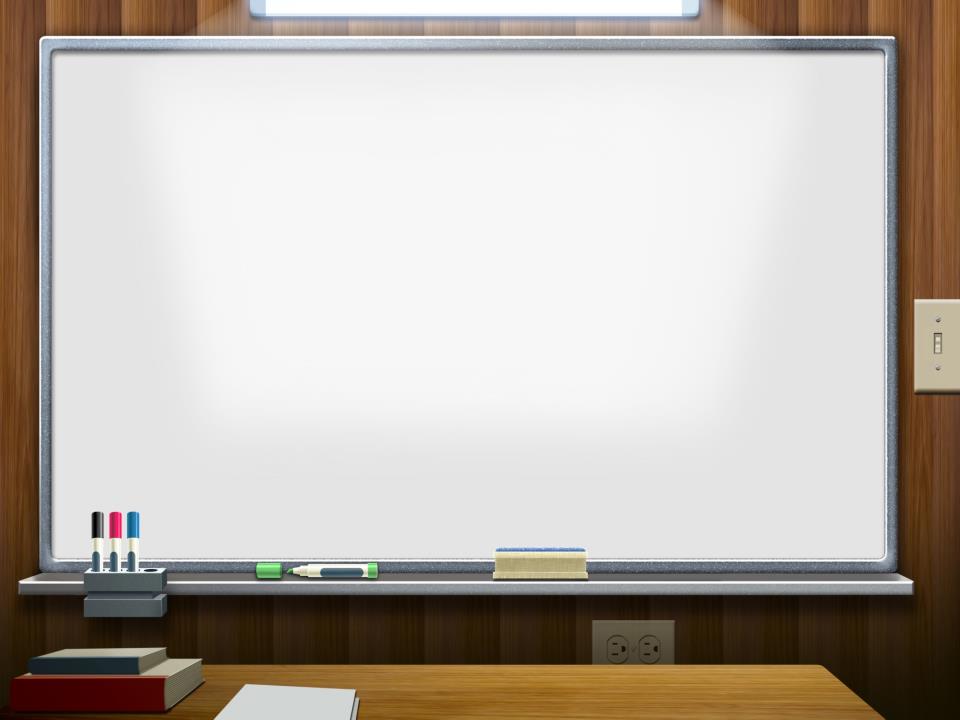 Сюжетно-ролевые игры
Игра -  форма моделирования ребенком прежде всего,
 социальных отношений и свободная импровизация, 
не подчиненная жестким правилам.
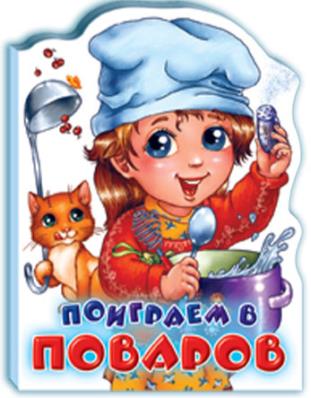 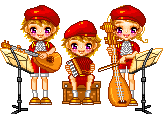 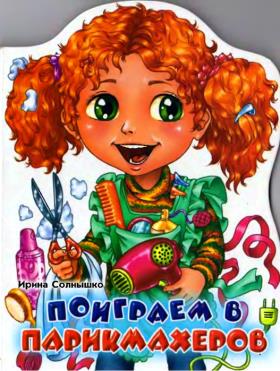 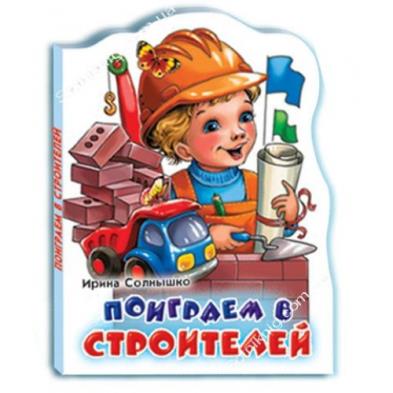 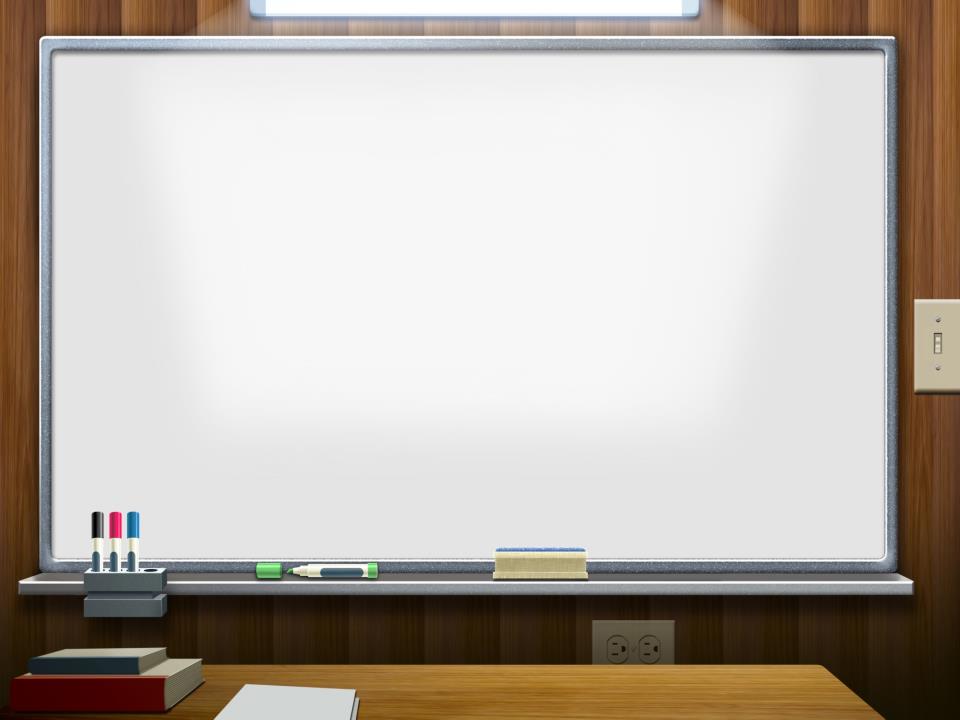 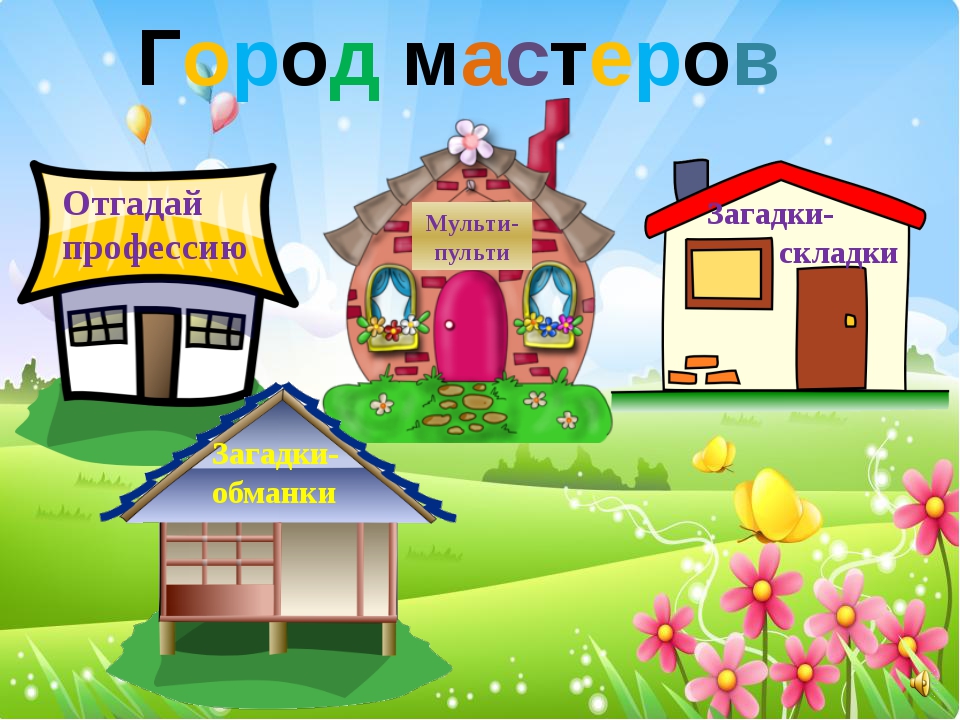 Квест-игра
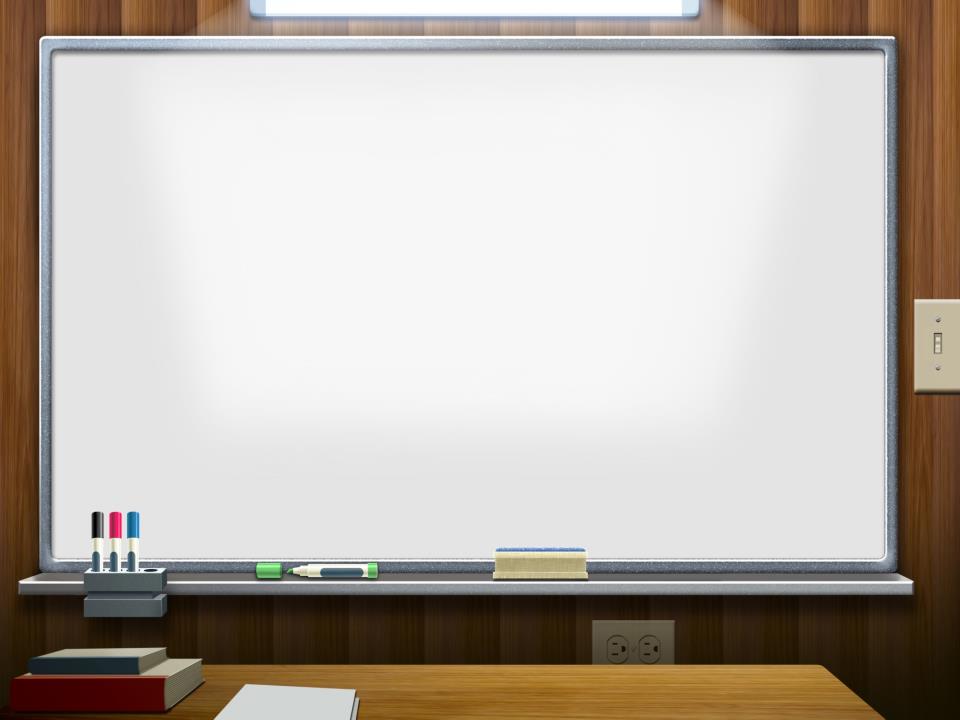 Уголок профориентации
«Он учит буквы складывать, считать,Цветы растить и бабочек ловить,На все смотреть и все запоминатьИ все родное, русское любить».
Воспитатель
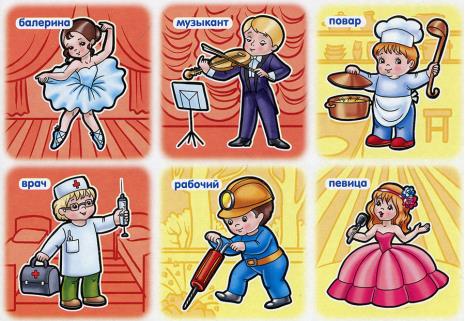 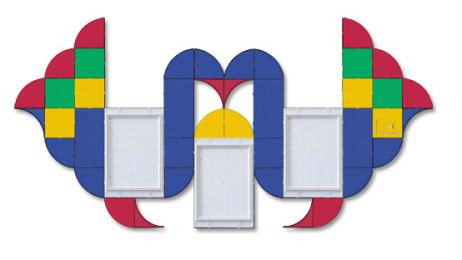 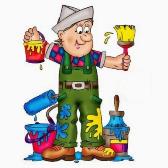 Уголок  профориентации должен привлекать детей 
оригинальностью оформления материалов.
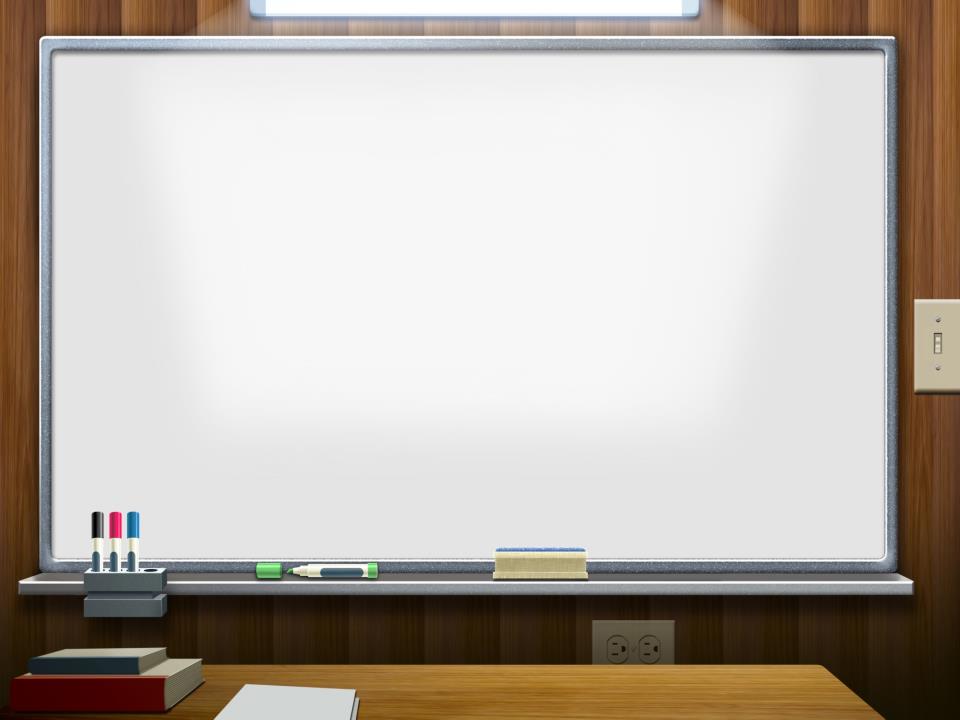 Заключение
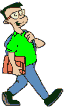 Подготовка детей к выбору ими своих будущих профессий - одна из основных задач образовательных учреждений. 
В    увлекательной,    игровой форме знакомить ребят
с огромным миром профессий необходимо уже с детского сада и начальных классов школы.
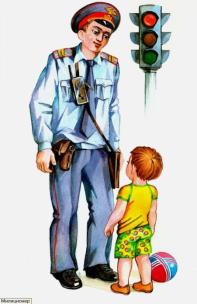 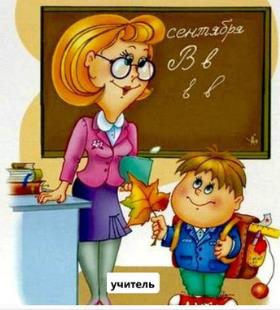 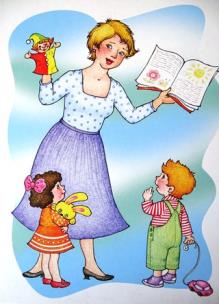 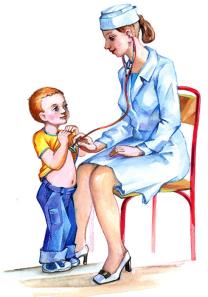